Pest Identification Activity
Lone Star Tick
Brown Dog Tick
Harlequin Cabbage Bug
Brown Marmorated Stink Bug
[Speaker Notes: B]
Pest Identification Activity
Common Weevil
Brown Marmorated Stink Bug
Squash Bug
Moth
[Speaker Notes: B]
Pest Identification Activity
Aedes Aegypti Mosquito
Asian Tiger Mosquito
Culex Mosquito
Yellow Fever Mosquito
[Speaker Notes: a]
Pest Identification Activity
Aedes Aegypti Mosquito
Anopheles Mosquito
Culex Mosquito
Yellow Fever Mosquito
[Speaker Notes: A]
Pest Identification Activity
Brown Dog Tick
Bat Bug
Bed Bug
Spider Beetle
[Speaker Notes: B]
Pest Identification Activity
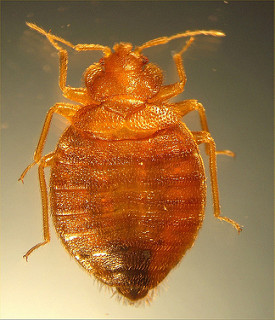 Brown Dog Tick
Bat Bug
Bed Bug
Spider Beetle
[Speaker Notes: C]
Pest Identification Activity
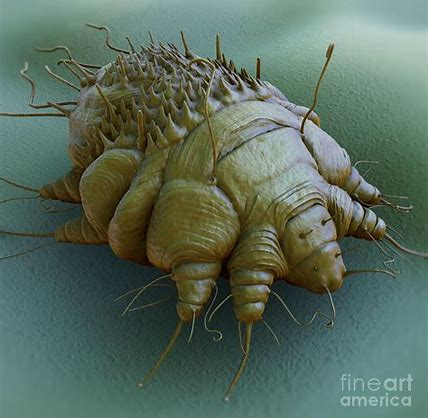 Brown Dog Tick
Scabie Mite
Moth
Flea
[Speaker Notes: C]
Pest Identification Activity
German Cockroach
American Cockroach
Cricket
June Bug
[Speaker Notes: B]
Pest Identification Activity
Asian Longhorned Beetle
American Cockroach
Water Bug
German Cockroach
[Speaker Notes: D]
Pest Identification Activity
The Rez Dog
Coyote
Red Fox
German Shepard
[Speaker Notes: B]
Pest Identification Activity
Groundhog
Norway Rat
Prairie Dog
Gopher
[Speaker Notes: D]
Pest Identification Activity
House Mouse
Vole
Mole
Shrew
[Speaker Notes: B]
Pest Identification Activity
House Mouse
Vole
Chipmunk
Rock Squirrel
[Speaker Notes: D]
Pest Identification Activity
House Mouse
Roof Rat
Vole
Shrew
[Speaker Notes: B]
Pest Identification Activity
Black Widow
Red Widow
Black House Spider
Brown Recluse
[Speaker Notes: A]
Pest Identification Activity
Brown Widow
Brown Recluse
House Spider
Hobo Spider
[Speaker Notes: B]
Pest Identification Activity
Forest Scorpion
Three Striped Scorpion
Arizona Hairy Scorpion
Arizona Bark Scorpion
[Speaker Notes: D]
Pest Identification Activity
Western Diamondback Rattlesnake
Gopher or Bullsnake
Timber Rattlesnake
Eastern Mud Snake
[Speaker Notes: A]
Pest Identification Activity
Aphid
Flea
Head Lice/Louse
Bed Bug
[Speaker Notes: c]
Pest Identification Activity
Wasp
Honey Bee
Africanized Bee
Bumble Bee
[Speaker Notes: A]
Pest Identification Activity
Wasp
Honey Bee
Africanized Bee
Bumble Bee
[Speaker Notes: C]
Pest Identification Activity
Millipede
Earth Worm
Centipede
Silverfish
[Speaker Notes: c]
Pest Identification Activity
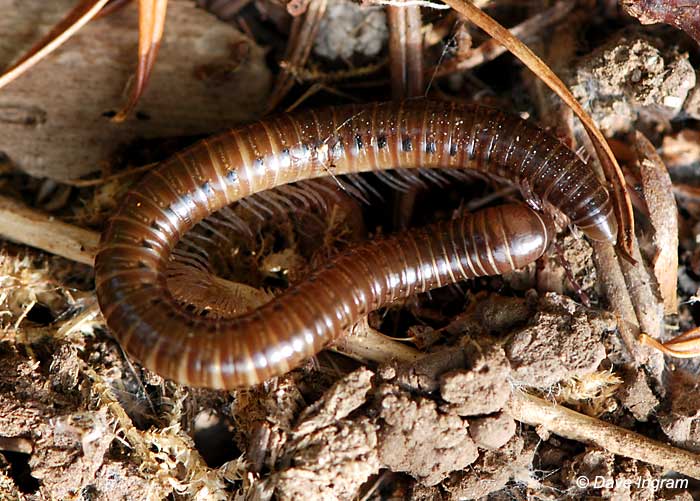 Millipede
Earth Worm
Centipede
Silverfish
[Speaker Notes: A]
Pest Identification Activity
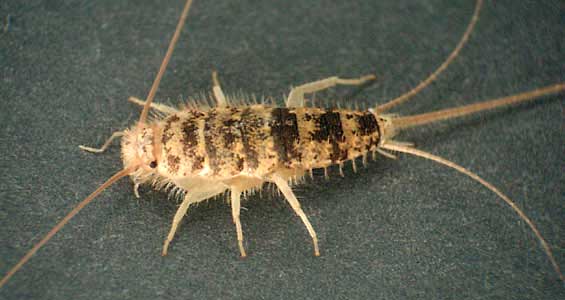 Millipede
Earth Worm
Centipede
Silverfish
[Speaker Notes: D]
Pest Identification Activity
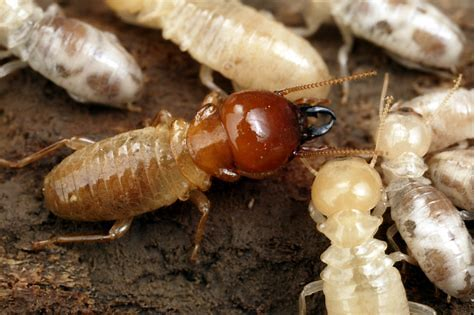 Cockroach Nymph
Queen Ant
Termite
Silverfish
[Speaker Notes: C]
Pest Identification Activity
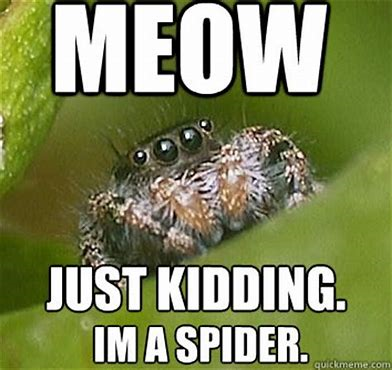 [Speaker Notes: D]